Lecture will be held in the Chris Maloney Lecture Hall, Rm 110, at the OC Free Public Library, 1735 Simpson Avenue, Ocean City NJ and is FREE and open to the public
Critical Issues for Local Government Transparency

Presented by 
Dr. Claire Abernathy of
Stockton University’s
William J. Hughes Center for 
Public Policy
Wednesday, April 5, 2017 at 7:00 PM
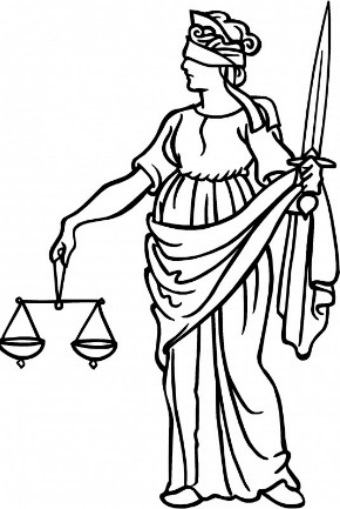 Fairness in Taxes
We Work for You